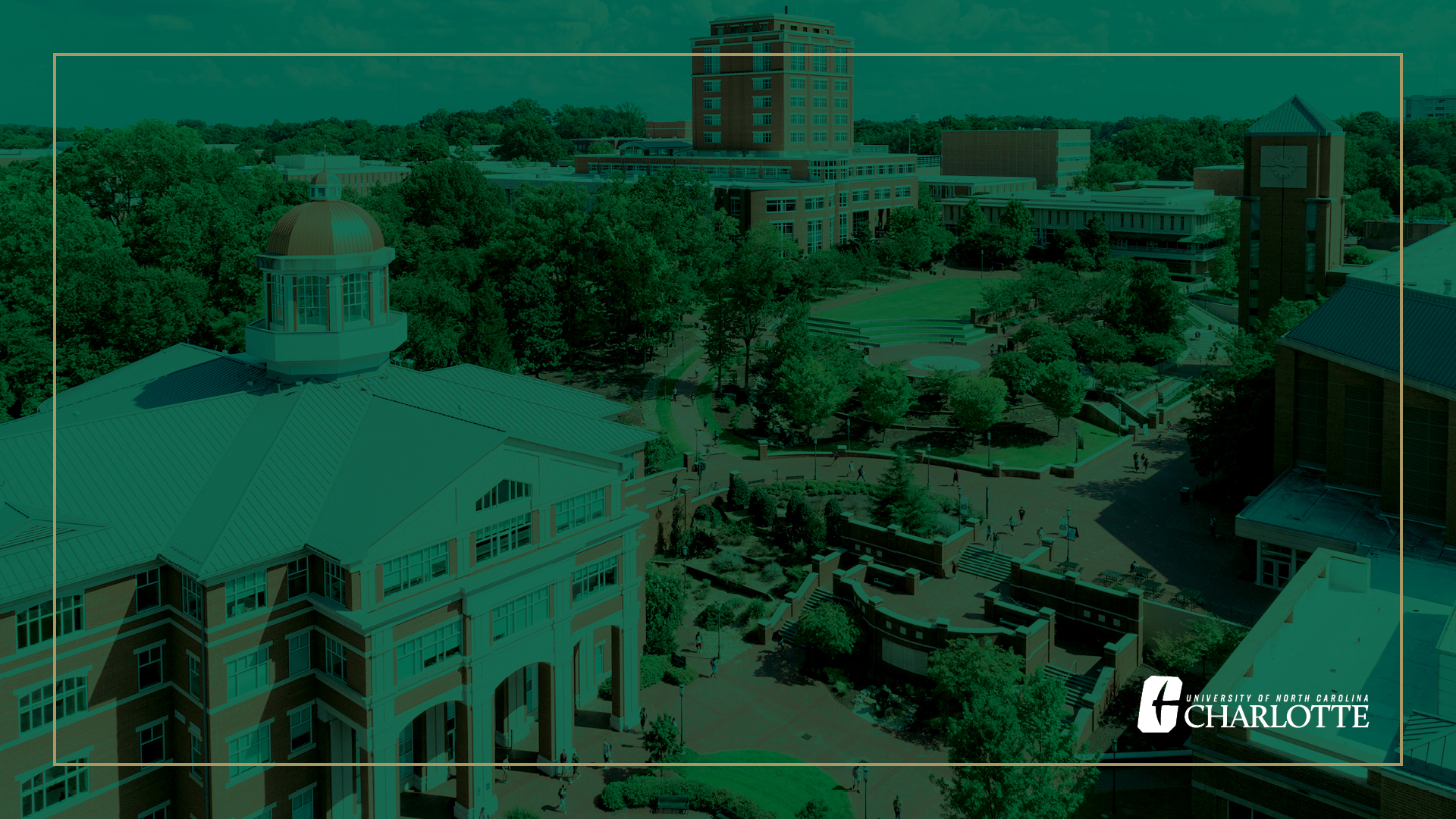 Critical Issues for Academic Advisors
 of F-1 & J-1 International Students
Presented by the International Student and Scholar Office (ISSO)
Who is an F-1 or J-1 Student?
The non-immigrant visa categories issued by U.S. Consulates abroad for those who seek to come to the U.S. specifically for the purpose of study.
Immigration Terminology
DHS: Department of Homeland Security (formerly INS) 

Visa: the travel document issued by U.S. Department of State for travel into the U.S. (the visa may expire while in the U.S. but does not determine status) 

Status: what you hold once you enter the U.S. For F-1 students, D/S “duration of status” is marked on their I-94 record 

I-94: the arrival/departure record
Immigration Terminology
SEVIS (Student & Exchange Visitor Information System): tracking system used by U.S. government for all F-1 and J-1 international students.

I-20 (F-1) or DS-2019 (J-1): document issued by ISSO upon admission for purpose of visa interview and entry to the U.S.
Timeline for New F-1/J-1 Students Coming from Abroad
After the student is admitted, they are instructed to upload proof of financial support

Once admitted and the financial support is approved, the ISSO creates I-20 or DS-2019

I-20 or DS-2019 and orientation material are sent to student. 

Student applies for F-1 or J-1 visa at US consulate. 

Student enters U.S. up to 30 days prior to start of semester.
Role & Function of the ISSO
Serves as the Designated School Officials (DSOs) for F-1 students and issues form I-20 immigration document. 

Serves as the Responsible Officers (ROs) for J-1 students/scholars and issues form DS-2019 immigration document.
Role & Function of the ISSO
Responsible for compliance with government immigration regulations for all F-1 and J-1 exchange students and visiting scholars at UNC Charlotte. 

Makes regular reports to DHS via SEVIS in the areas of enrollment, changes in address & biographical information.
Role & Function of the ISSO
Provides programs, general advising, and services for all non-immigrant international students upon arrival and throughout their programs.
Role & Function of the ISSO
Works with departments and offices across campus on issues unique to F-1, J-1 such as… 
	• Health insurance requirement 
	• On and off-campus employment issues 
	• Fulltime enrollment requirement
Role & Function of the ISSO
Assists students in maintaining legal F-1 status.
Maintenance of Status
Must be enrolled “fulltime” each semester.
 
Undergrads = 12 credit hrs. 
Grads = 9 credit hrs or full time designation in “residency” classes as determined by the Graduate School. 

No more than one online class can count toward a student’s full-time enrollment.
If a student is enrolled in only one class, that class must be in-person or hybrid.
Maintenance of Status
Valid reasons to authorize less than fulltime requirement include the following… 

Documented illness or medical condition 
Initial difficulty with the English language 	
Initial difficulty with reading requirements 
Unfamiliarity with U.S. teaching methods 
Improper course level placement 
To complete course of study in current term
If students only need 1 final course to graduate in the current term, the final class must be in-person or hybrid
Maintenance of Status
Keep I-20 or DS-2019 valid by… 

completing studies prior to expiration date or; 
requesting timely program extension 
making timely updates such as changes in educational level, program of study, or transfer to another school
Maintenance of Status
Report changes of address within 10 days of a move. 
Limit on-campus work to 20 hrs/week (during academic year). 
Obtain authorization for any off-campus employment 
Curricular Practical Training
Optional Practical Training 
Academic Training (J-1 only)
Severe Economic Hardship

Depart the U.S. within 60 days of program completion or apply for Post-Completion Optional Practical Training.
Some other critical issues for international students…
Obtaining a North Carolina driver's license 
Obtaining a Social Security Number 
Opening a bank account 
Adjusting to English language, U.S. academic & social environment
Some classroom issues for international students and faculty…
Requesting more time on exams 
Taking a dictionary to exams 
Recording class lectures 
Difficulty participating in group discussions 
Confusion about academic integrity rules/regulations
Critical Roles for Academic Advisors
For graduate students, make timely admissions & funding decisions in order to ensure timely processing of I-20s and visa interviews abroad 

Assist students in enrolling in a full course of study and refer them to the ISSO for any exceptions PRIOR to dropping below fulltime or withdrawing from the university
Critical Roles for Academic Advisors
Always refer international students to the ISSO for information on off campus work authorization; violations are NOT forgiven by DHS.
Critical Roles for Academic Advisors
Be aware of issues & challenges that are unique to F-1 students both upon arrival and throughout their academic programs. 

Always feel free to reach out to the ISSO staff to consult on a challenging situation or get perspective.
International Student and Scholar Office Contact Information
CHHS Room 202 704-687-7781
www.isso.uncc.edu 

Tarek Elshayeb, Director
telshaye@uncc.edu 

Amy Mabery, Assistant Director
ammabery@uncc.edu